주님 가신 길
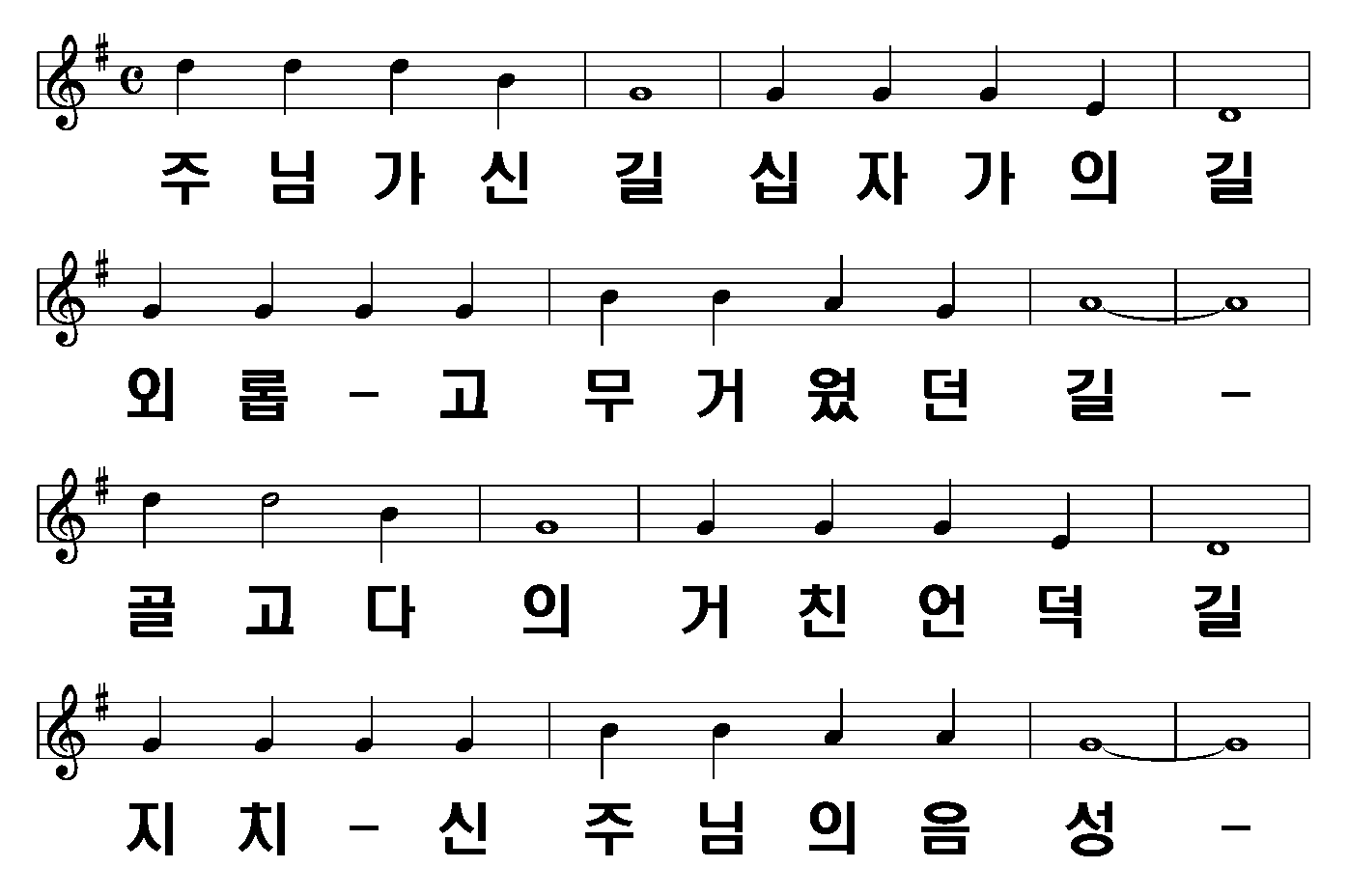 1절
1/8
1절-1     2절-3     3절-5     4절-7
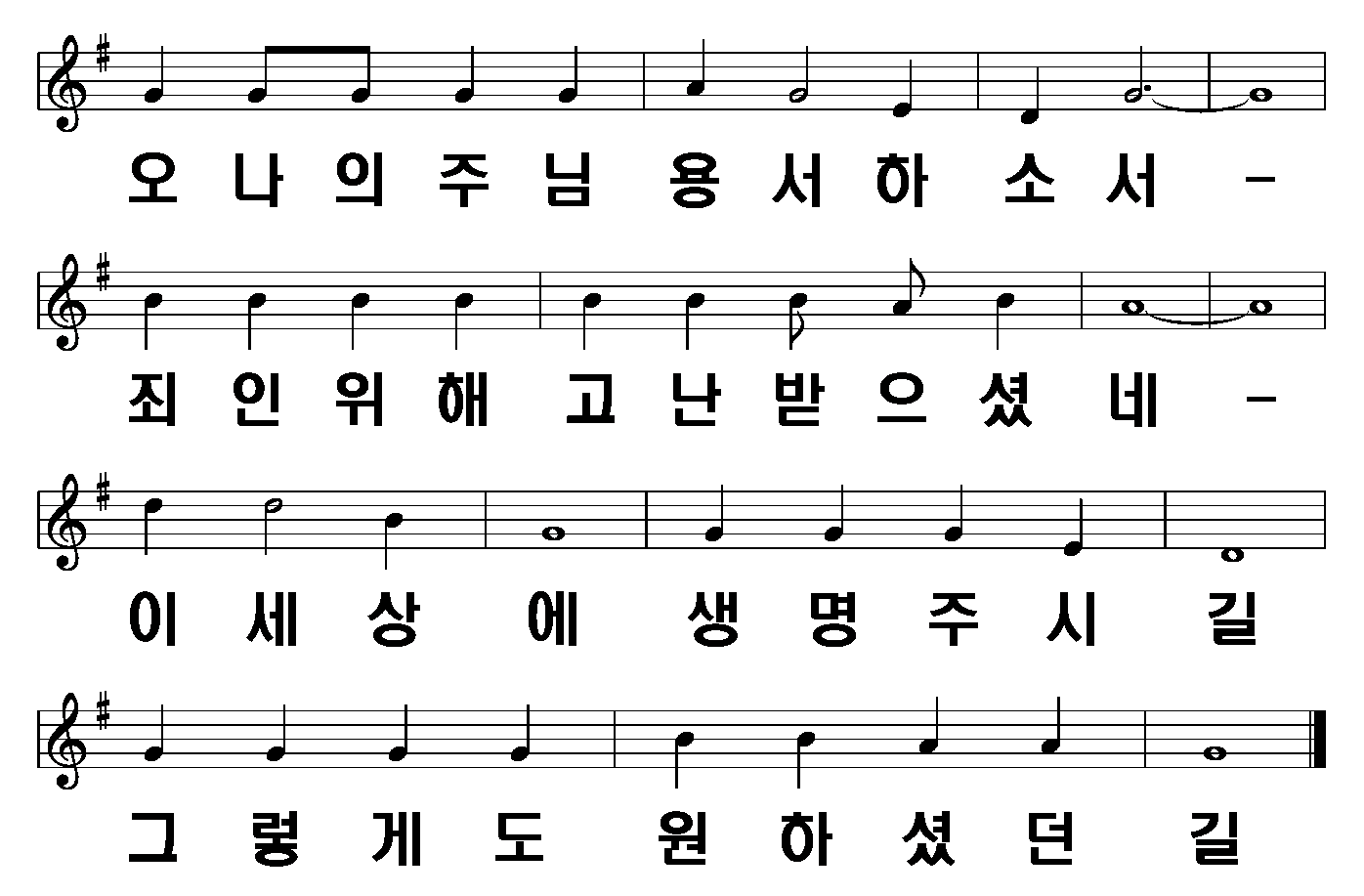 2/8
1절-1     2절-3     3절-5     4절-7
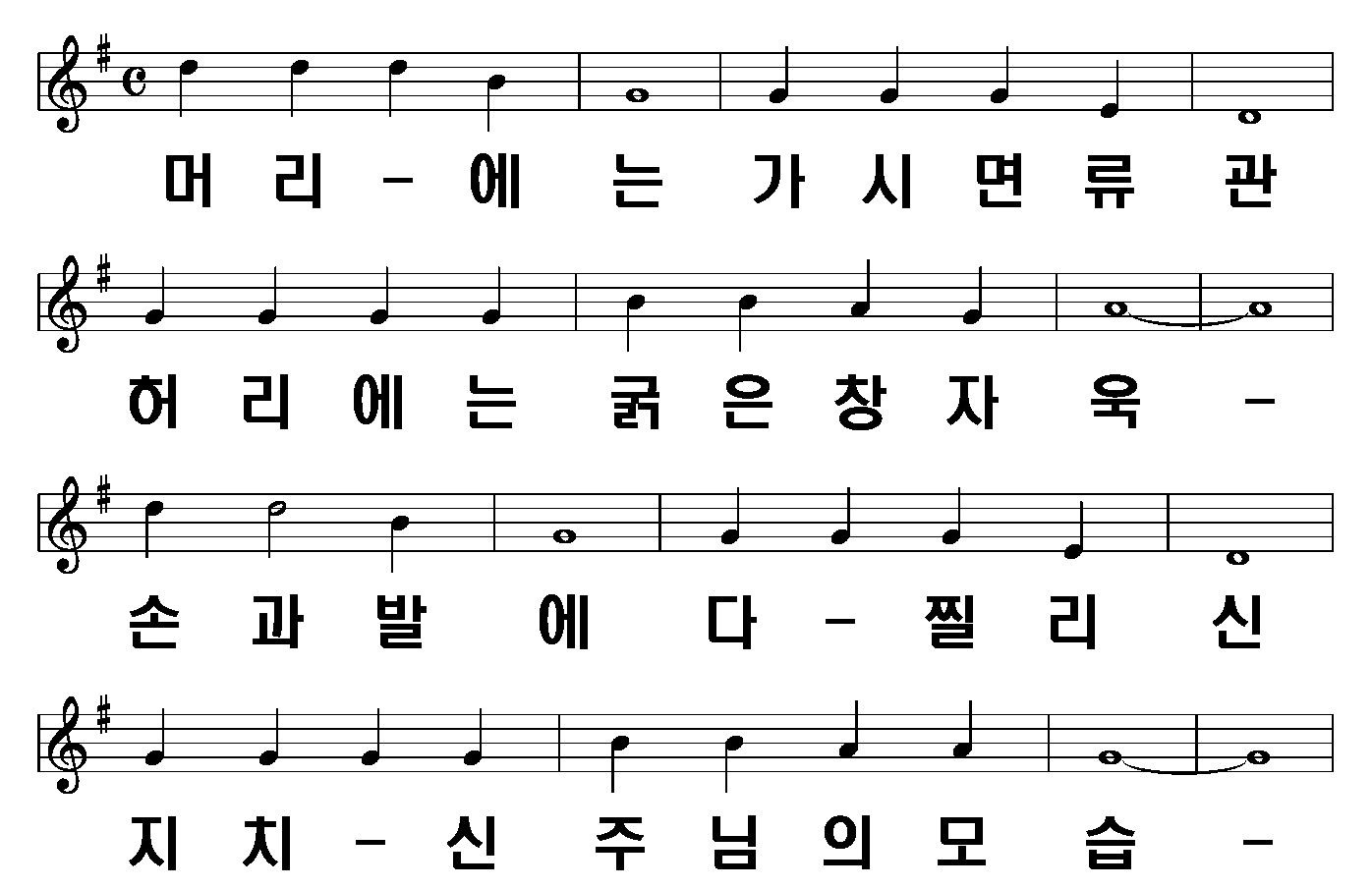 2절
3/8
1절-1     2절-3     3절-5     4절-7
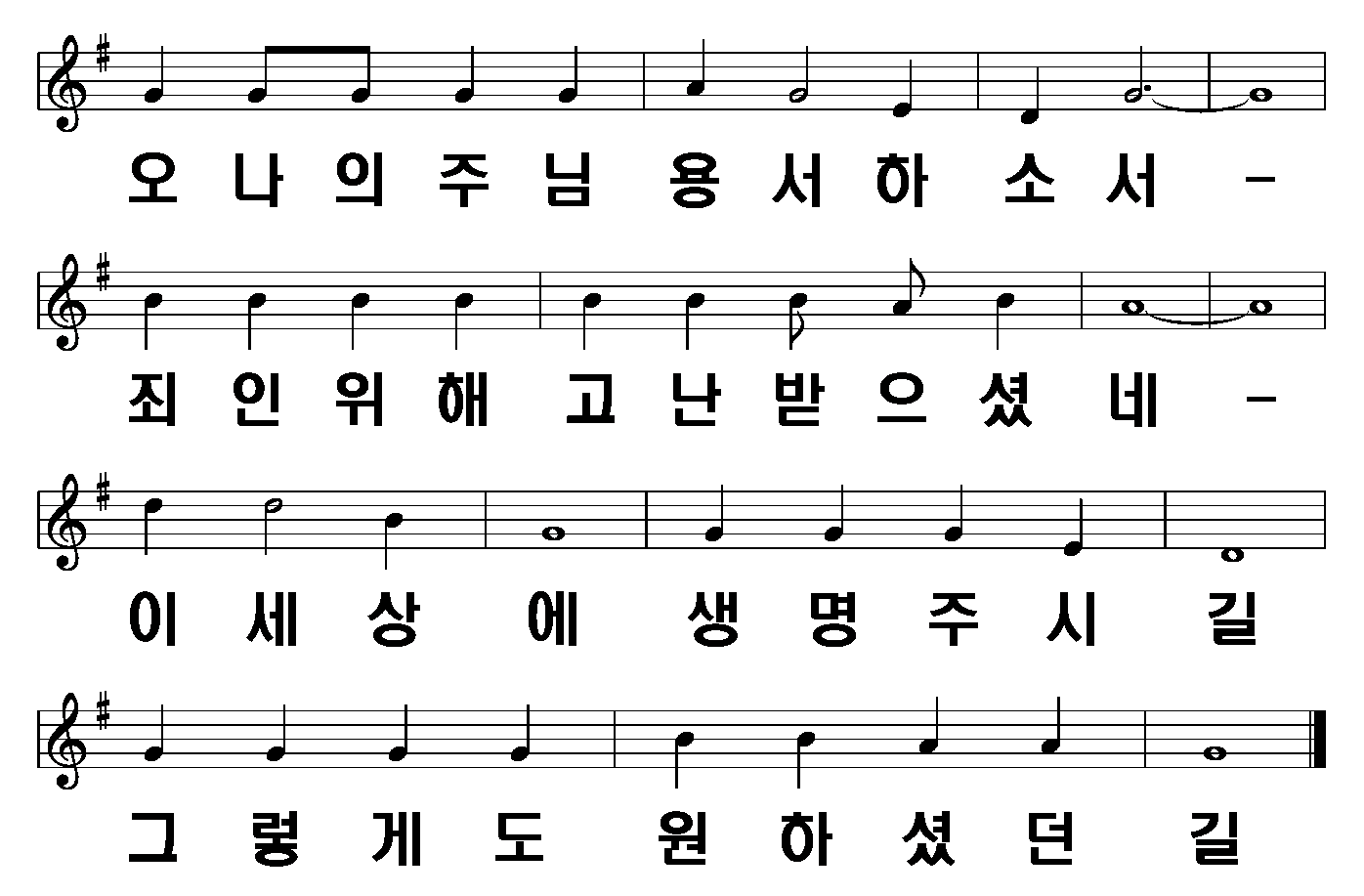 4/8
1절-1     2절-3     3절-5     4절-7
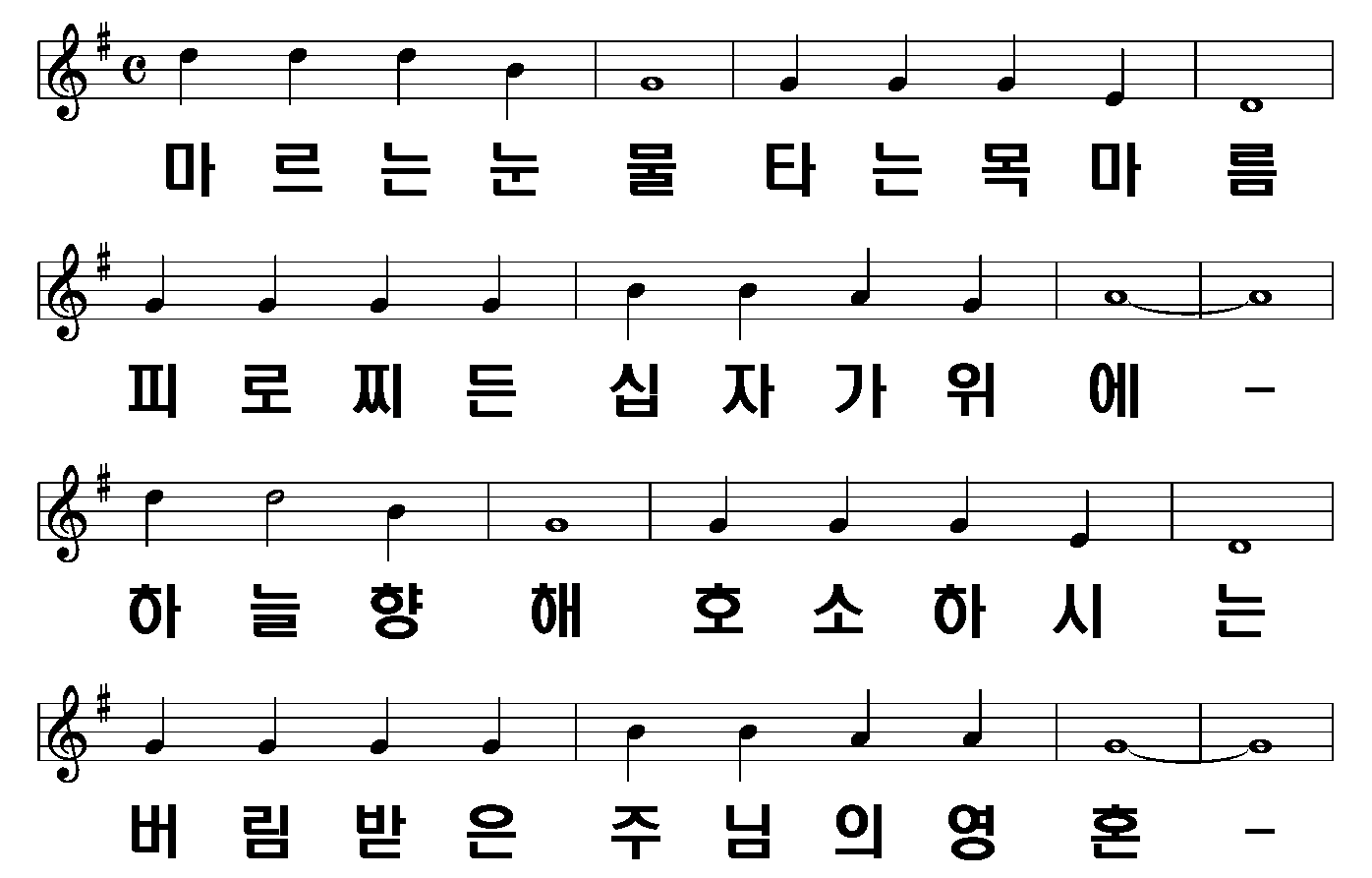 3절
5/8
1절-1     2절-3     3절-5     4절-7
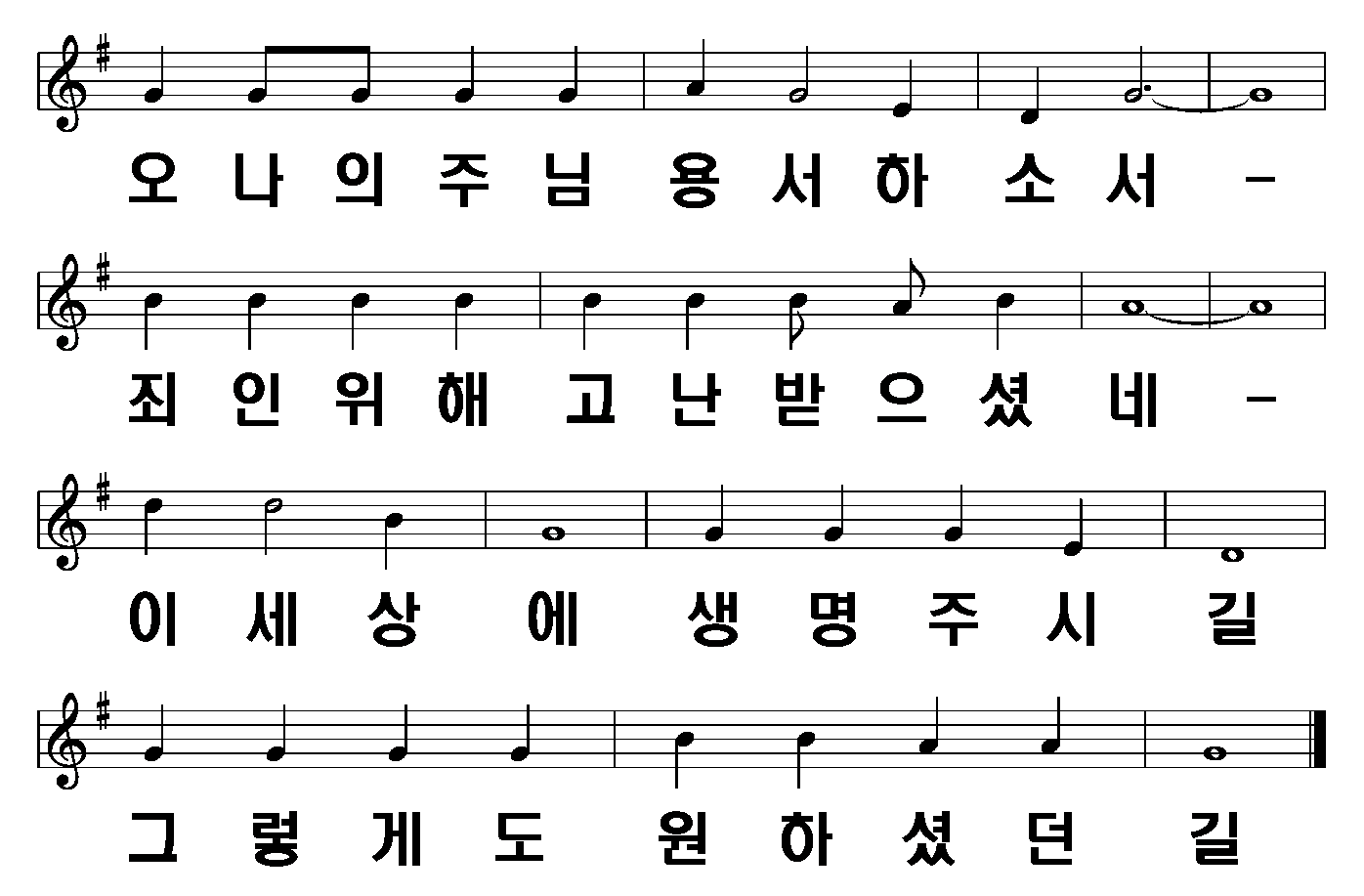 6/8
1절-1     2절-3     3절-5     4절-7
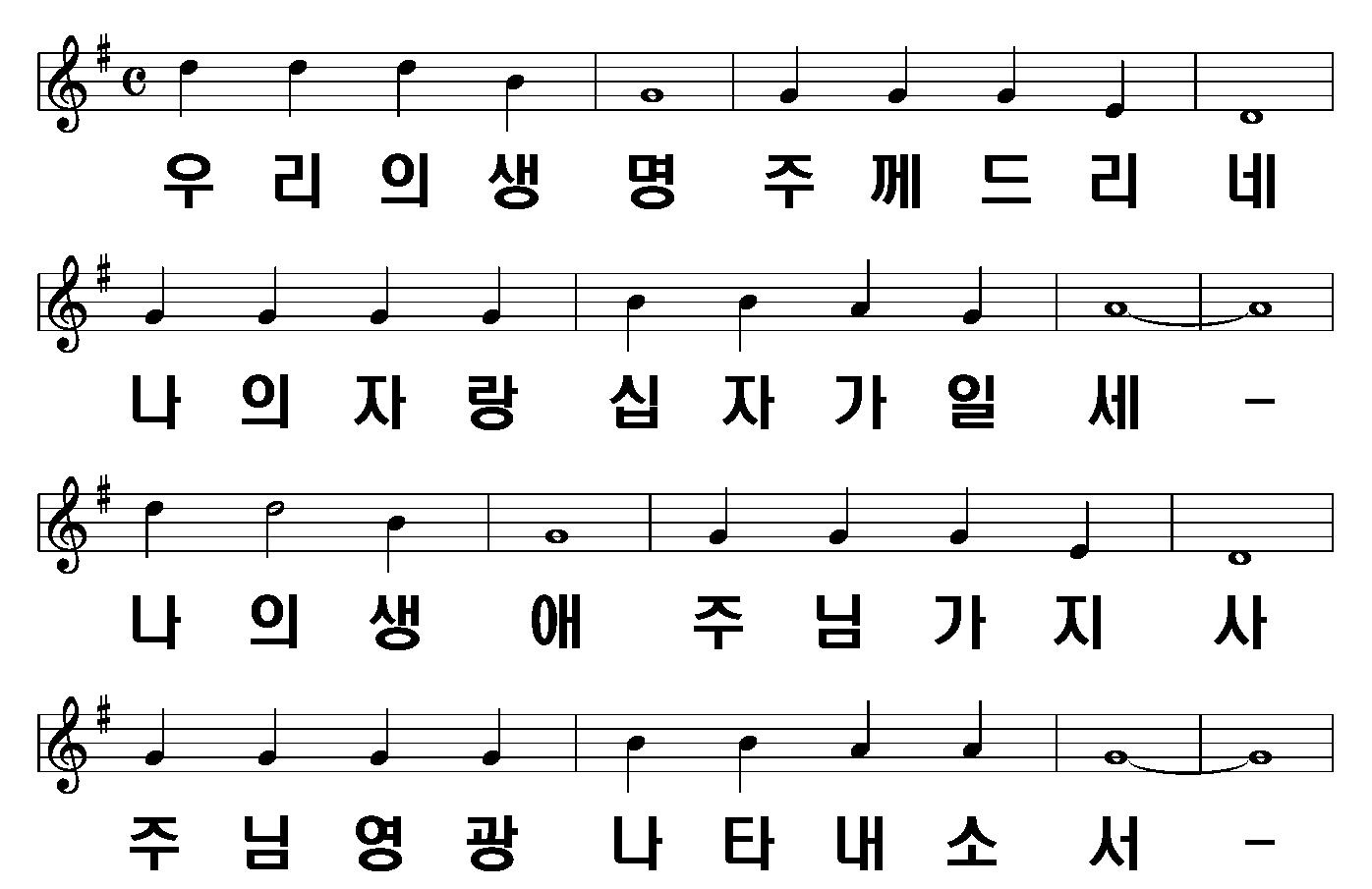 4절
7/8
1절-1     2절-3     3절-5     4절-7
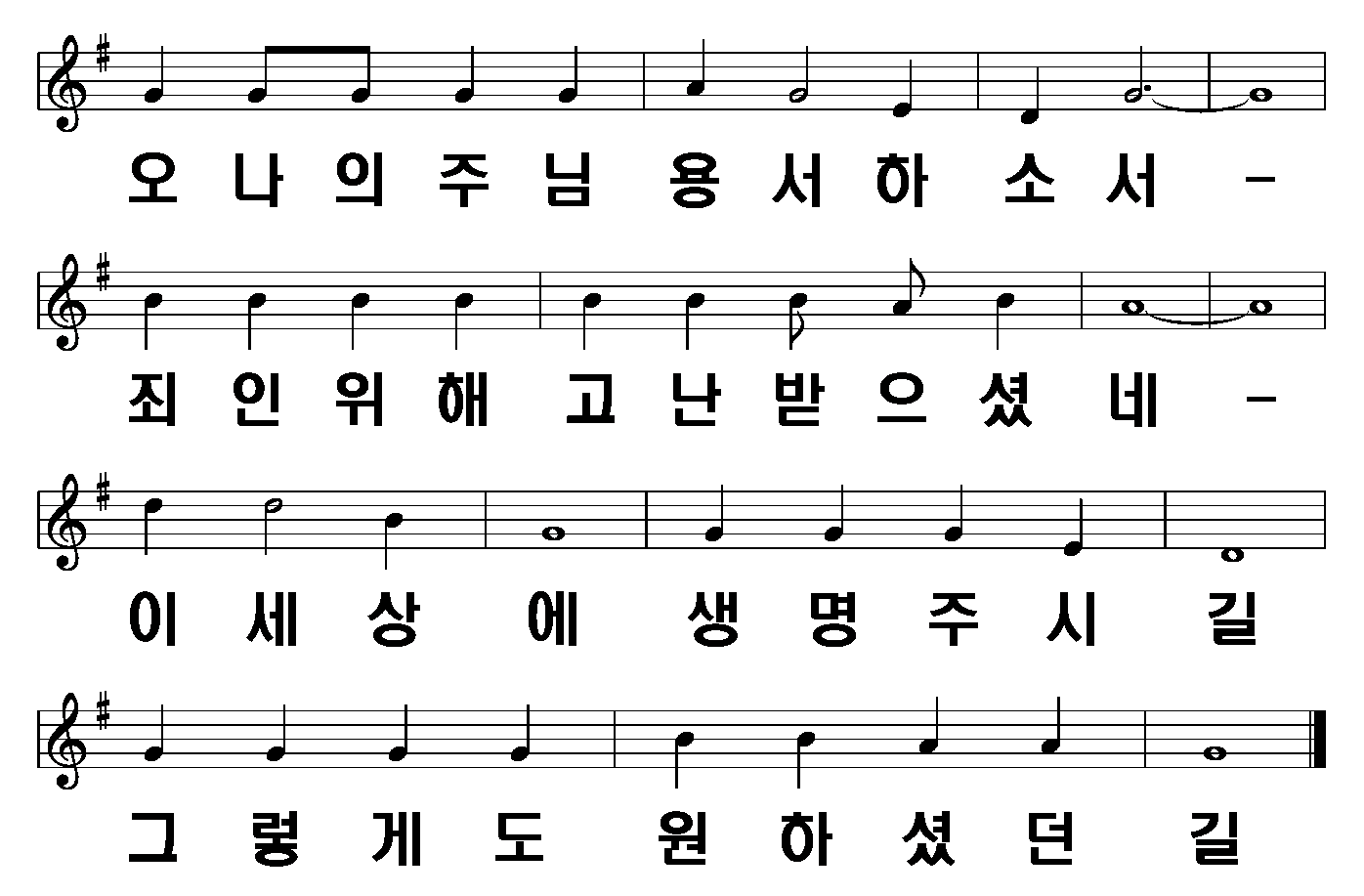 8/8
1절-1     2절-3     3절-5     4절-7